Agile SharePoint-Entwicklung
Malte Clasen, Christian Ahrenkiel
06.06.2012
Übersicht
Übersicht über den Gesamtprozess
DEPLOY
PLAN
TEST
DEV
REFACTOR
Process Locator
06.06.2012
2
Agile SharePoint-Entwicklung
Variable Anforderungen
Umgang mit variablen Anforderungen / Änderungen

„Bei uns ist alles spezifiziert…“

Aber dann kommen doch noch Änderungen:
Choice Field  ManagedMetaData Field
„Abteilung“  „Division“

während der Entwicklung
nach Inbetriebnahme
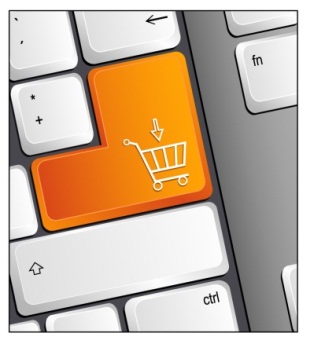 ???
Process Locator
Problem
06.06.2012
3
Agile SharePoint-Entwicklung
Agile Entwicklungsprozesse
Vorteile agiler Entwicklungsprozesse

ständig lauffähige Software
Mehrwert nach jeder Iteration
Neue Aufgaben nach jeder Iteration
Iterationslänge: 2 Wochen bis 3 Monate

Auswirkungen auf die technische Struktur:
     Solution nach fachlichen Aspekten gliedern
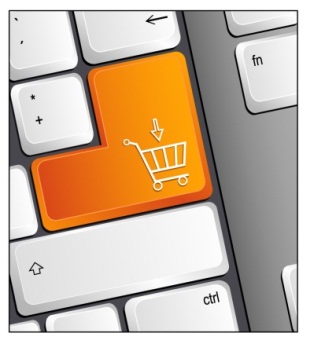 ! ! !
Process Locator
Kommentar
06.06.2012
4
Agile SharePoint-Entwicklung
Technologien übernehmen
Technologien in Prozesse integrieren

für agile Prozesse entwickelte Technologien sind auch in                                     anderen Prozessen einsetzbar

Motivation durch agile Prozesse 	 kein Zwang

Praxis: Im Wasserfall erfolgreich eingesetzt
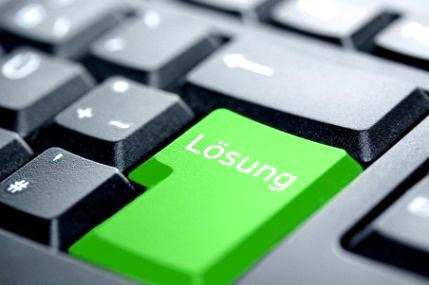 Process Locator
Lösung
06.06.2012
5
Agile SharePoint-Entwicklung
Migration
Migrationsansätze und Verwendung

alle vorgestellten Ansätze fügen sich in bestehende Strukturen                                            ein und können gemischt mit klassischen Methoden verwendet                                 werden

Ansätze sind unabhängig voneinander. Sie ergänzen sich, aber                                             man kann sie auch einzeln verwenden

kein Framework, sondern Toolkit
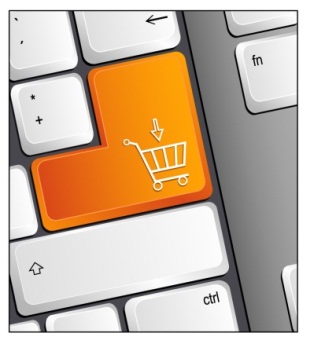 ! ! !
Process Locator
Kommentar
06.06.2012
6
Agile SharePoint-Entwicklung
Implementierung
Implementierung mittels Fluom / Code

Ansätze implementiert in Fluom

vergleichsweise dünne Schicht	 Ideen auch in eigenem Code umsetzbar,                                             	       	     falls kein externer Code zulässig ist
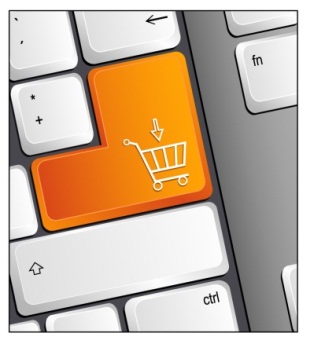 ! ! !
Process Locator
Kommentar
06.06.2012
7
Agile SharePoint-Entwicklung
Iterationen
DEPLOY
PLAN
UPDATE?
Update-SPSolution
Update1.wsp
TEST
Visual Studio Templates
Powershell Scripte (WSPs)
Right Click – Deploy
Third Party Tools
CSS
XSL
Settings
DEV
REFACTOR
Process Locator
06.06.2012
8
Agile SharePoint-Entwicklung
Updatefähigkeit
Beispiele für Updates

Beispiel: Redaktionelle TagCloud
WebPart 		(C#, *.webpart)
Liste		(XML)
ContentType	(XML)
SiteColumns	(XML)
Ressourcen		(*.css, *.xsl)	
Workflow		(C#)

Update: 
Update-SPSolution?
Retract & Redeploy?
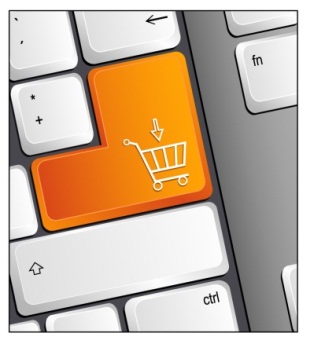 ???
Process Locator
Problem
06.06.2012
9
Agile SharePoint-Entwicklung
SQL
Vergleich: SQL – SharePoint








vergleichbare Möglichkeiten in SQL und SharePoint-Object-Model
Inspiration: LiquiBase, dbDeploy
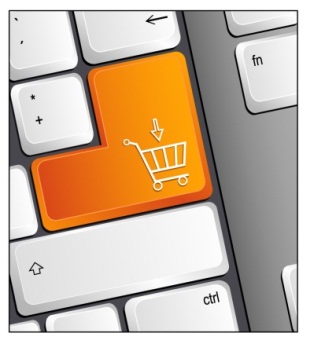 ! ! !
Process Locator
Kommentar
06.06.2012
10
Agile SharePoint-Entwicklung
Inkrementelle programmatische Updates
Beispiel:

[TestMethod]public void AddsContentType(){	var list = Fixture.CreateAnonymous<SPList>();	var contentType = Fixture.CreateAnonymous<SPContentType>();	list.Edit(0).AddContentType(contentType).Apply();	list.ContentTypes.Cast<SPContentType>()		.Should().Contain(ct => ct.Id.IsChildOf(contentType.Id));}
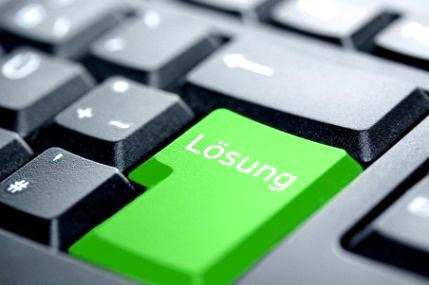 Process Locator
Lösung
06.06.2012
11
Agile SharePoint-Entwicklung
Inkrementelle programmatische Updates
Beispiel:

[TestMethod]public void RemovesChildContentTypes(){	var list = Fixture.CreateAnonymous<SPList>();	var contentType = Fixture.CreateAnonymous<SPContentType>();
	list.Edit(0).AddContentType(contentType).Apply();	list.Edit(1).RemoveChildContentTypesOf(contentType).Apply();
	list.ContentTypes.Cast<SPContentType>()		.Should().NotContain(ct => ct.Id.IsChildOf(contentType.Id));}
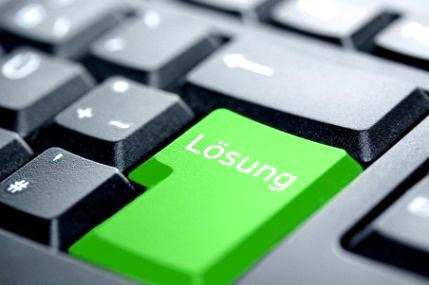 Process Locator
Lösung
06.06.2012
12
Agile SharePoint-Entwicklung
Iterationen
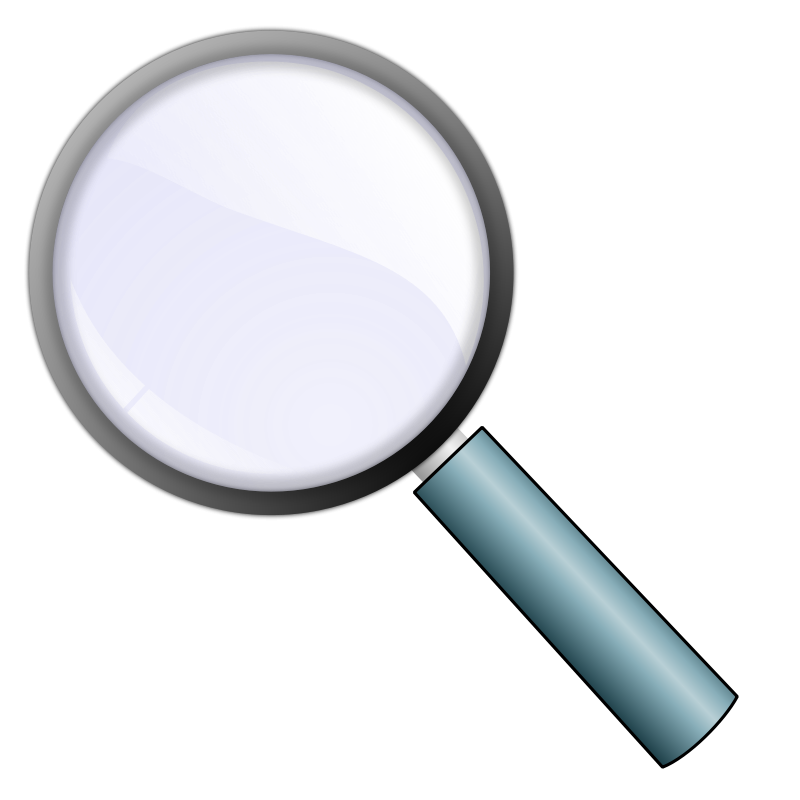 DEPLOY
PLAN
DEV
TEST
TEST
DEV
REFACTOR
REFACTOR
Process Locator
06.06.2012
13
Agile SharePoint-Entwicklung
Test-Isolation
Reproduzierbarkeit: 
Identische Umgebungen pro Testlauf

Fokussierung: 
Genau ein Aspekt wird betrachtet

Wechselwirkungen:
Verhalten in Gesamtumgebung

	 d.h. ständige Integrationstests
Process Locator
06.06.2012
14
Agile SharePoint-Entwicklung
Gemeinsame Datenbank
Entwicklung (WebApplication)
SiteCollection
Liste
UnitTest
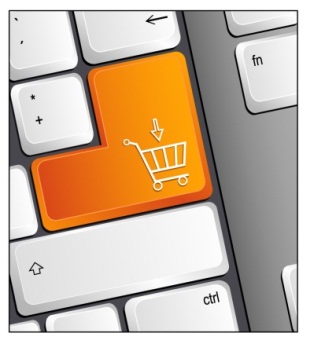 Test wird auf Entwicklung ausgeführt – 
nicht in isolierter Umgebung
???
Process Locator
Problem
06.06.2012
15
Agile SharePoint-Entwicklung
Mocking
Beispiele & Details

SharePoint-API teils versteckt kontextsensitiv
Integrationstests wichtig

Beispiel:SPWeb.EnsureUser("forms:UserName")
System.Web.Security.Roles.Providers
web.config: system.web/roleManager

Details: http://blog.mastykarz.nl/inconvenient-programmatically-sharepoint-users-spweb-ensureuser/
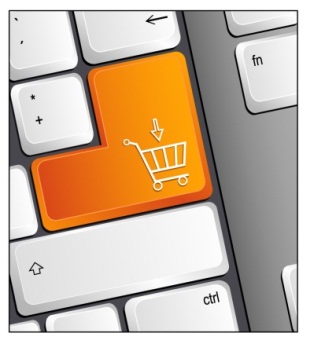 ! ! !
Process Locator
Kommentar
06.06.2012
16
Agile SharePoint-Entwicklung
SiteCollection
SiteCollection pro Test

weitgehend isoliert (unabhängige Listen, Felder, etc.)

nicht so teuer wie eigene WebApplication                                                       (Sekunden statt Minuten)

Site-Cache für minimierten Overhead:                                                                   Sites in Windows-Service erzeugen und vorhalten
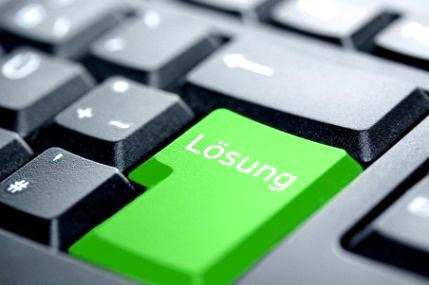 Process Locator
Lösung
06.06.2012
17
Agile SharePoint-Entwicklung
Global Assembly Cache
Build erzeugt DLL in bin-Verzeichnis




Testausführung lädt DLL aber aus GAC




Würde die DLL in den GAC kopiert, würde die lokale Installation verändert!
UnitTest
compile
execute
debug/bin/*.dll
Global Assembly Cache
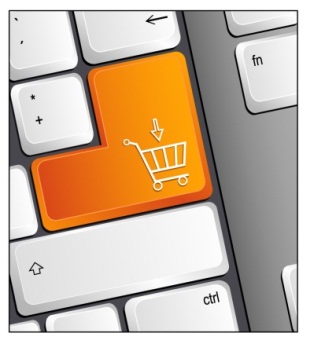 ???
Process Locator
Problem
06.06.2012
18
Agile SharePoint-Entwicklung
Global Assembly Cache
Tests in GAC

keine Parallelität auf Continuous Integration Servern                                            möglich

beeinflusst bestehende Deployments
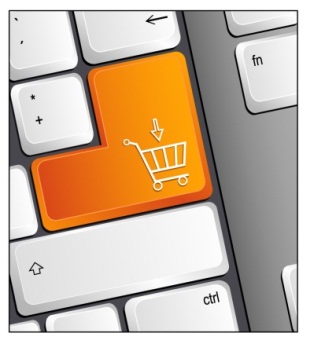 ! ! !
Process Locator
Kommentar
06.06.2012
19
Agile SharePoint-Entwicklung
Merging
ILMerge

Aufteilung der Assemblies in:
Implementierung.dll (Klassenbibliothek) und 
Container.dll (SharePoint-Projekt)

Implementierung.dll testbar

Implementierung.dll mit ILMerge in Container.dll einfügen wird nicht im GAC gefunden, kein Konflikt

Nachteil: Verdoppelt Typen, also auch statische Variablen,                      unerwartetes Verhalten
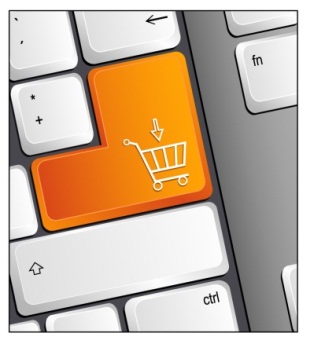 ! ! !
Process Locator
Kommentar
06.06.2012
20
Agile SharePoint-Entwicklung
Bin-Deployment
Vorgehen & Lösung

Solutions in bin-Ordner deployen

Out-of-the-Box für Web-Frontend-Code

FeatureReceiver etc.: 
GAC-Proxy, findet Implementierung im bin-Ordner via System.AppDomain.AssemblyResolve
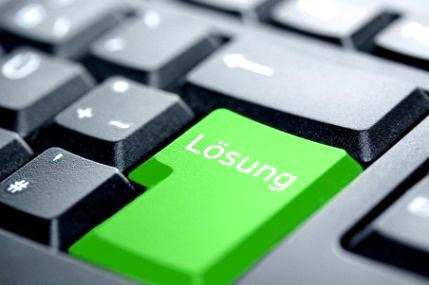 Process Locator
Lösung
06.06.2012
21
Agile SharePoint-Entwicklung
Bin-Deployment
vssphost4.exe
FeatureActivated()
liest
GAC
bin
SharePoint
SPFeatureReceiver
container.dll
implementierung.dll
FeatureReceiverProxy
FeatureReceiver
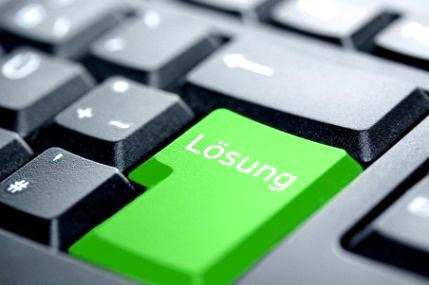 FeatureActivated()
AssemblyResolve
Feature.xml
Process Locator
Lösung
06.06.2012
22
Agile SharePoint-Entwicklung
Abhängigkeiten
Abhängigkeiten & Testbarkeit









Zugriff auf lokale Ressourcen
Direkter Zugriff verhindert isolierte Testbarkeit
Klassen
Keine isolierte Testbarkeit möglich!
web.config
WebServices
Log
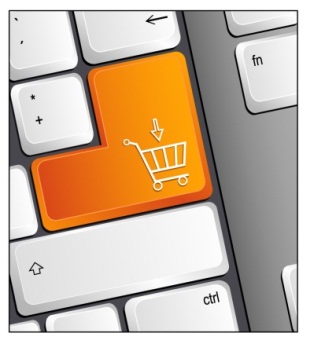 ???
Process Locator
Problem
06.06.2012
23
Agile SharePoint-Entwicklung
Service-Locator
Informationen zum Service-Locator

Microsoft-Empfehlung (Patterns & Practices)

Anti-Pattern: Implizite Abhängigkeiten 
überraschende API-Nutzung
aufwändig zu testen (Locator-Reset)

Details: 
Dependency Injection in .NET, Mark Seemann,
Manning Publications
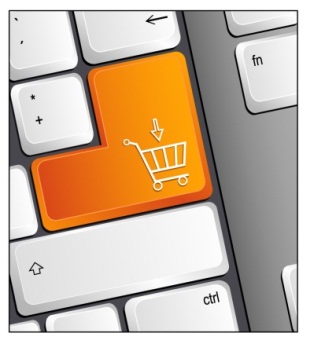 ! ! !
Process Locator
Kommentar
06.06.2012
24
Agile SharePoint-Entwicklung
Dependency Injection
Prinzip der Dependency Injection

Prinzip: 
Objekte bekommen Abhängigkeiten von außen                                                    geliefert (Constructor-Parameter)
explizit, isolierte Tests einfach möglich

SharePoint: 
Kein DI out-of-the-box;
Controls, Pages, etc. werden von SP instanziiert

Ninject-Anbindung über Inject(this)-Basisklassen analog zu ninject.extensions.web
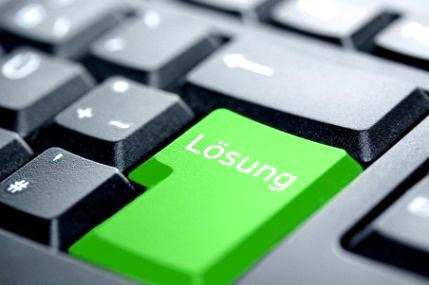 Process Locator
Lösung
06.06.2012
25
Agile SharePoint-Entwicklung
Refactoring
Wartbarkeit & inkrementelle Architektur

Wartbarkeit
Namenskonventionen
Zentralisierung
[…]

inkrementelle Architektur
Erweiterung von Metadaten
Verlagerung der Listen
Unterschiedliche Sprachversionen (Titel vs. Title)
[…]
Process Locator
06.06.2012
26
Agile SharePoint-Entwicklung
Strings
Arbeiten mit Strings

Beispiel: Feld wird umbenannt 
„Abteilung“  „Division“

SPListItem item = […];
item[„Abteilung“] = „Finance“;


SPQuery q = new SPQuery();
q.Query = „[…]<FieldRef Name=‘Abteilung‘ />[…]“;
var items = list.GetItems(q);
NullReferenceException!
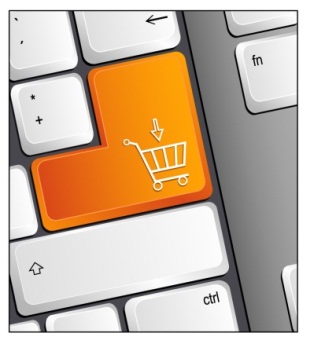 SPException!
???
Process Locator
Problem
06.06.2012
27
Agile SharePoint-Entwicklung
LINQ-to-SharePoint
Fallbeispiel

Data-First

Fehlerhaft 
Query: <Value Type=”DateTime”> ohne IncludeTimeValue=”TRUE”
Code-Generator erzeugt unter Umständen falsche Feld-Properties

Anpassung generierten Codes umständlich 

keine Kombination aus CAML/SPList und LINQ-to-SharePoint möglich
keine inkrementelle Migration möglich
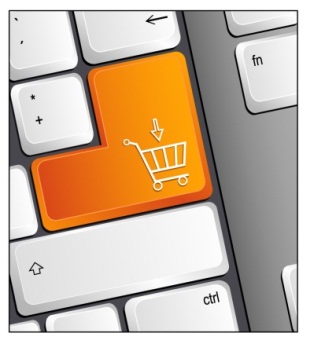 ! ! !
Process Locator
Kommentar
06.06.2012
28
Agile SharePoint-Entwicklung
Micro-ORM
Informationen zu Micro-ORM

Inspiration: Massive, Dapper, LINQ-to-SQL

Code-First

Query via LINQ, Extension für SPList

bidirektionales Mapping:  SPListItem  MeineKlasse

nur neues API, keine neue Funktionalität mit unklaren Performance-Implikationen 
(LtoSP: LINQ-to-Objects, Object-Tracking)
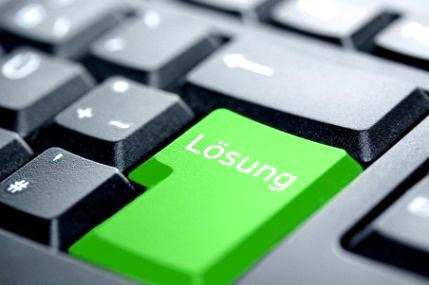 Process Locator
Lösung
06.06.2012
29
Agile SharePoint-Entwicklung
Datei-Deployment-Konflikte
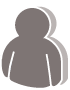 Poweruser
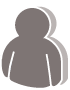 Manuelle Änderungen werden durch den Code aus dem Repository bei einem Update wieder überschrieben!
Developer
custom.css v1.1
custom.css v2.0
DocumentLibrary: custom.css v1.0
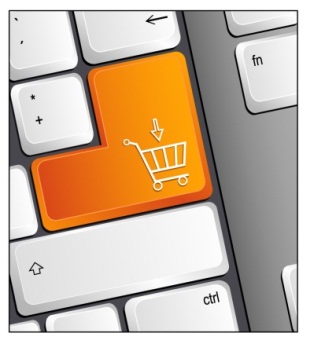 ???
Process Locator
Problem
06.06.2012
30
Agile SharePoint-Entwicklung
Eingebettete Ressource
Informationen zu eingebetteten Ressourcen

In Assembly enthalten: 
Unveränderlich und isoliert

ASP.NET-Mechanismen für Dateien 
(Bilder, CSS, JavaScript)

Nachteil: 
geringe Akzeptanz bei Power-Usern
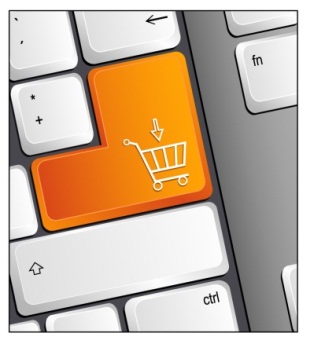 ! ! !
Process Locator
Kommentar
06.06.2012
31
Agile SharePoint-Entwicklung
Reverse Deployment
Vorgehen Reverse Deployment

.csproj, Elements.xml, etc. parsen

Dateien aus SharePoint-Listen in lokalen Workspace                                       herunterladen

in Versionskontrollsystem einspielen

je nach Entwicklungsprozess entweder regelmäßig oder                                      vor Deployments
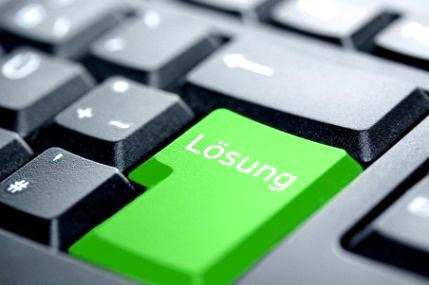 Process Locator
Lösung
06.06.2012
32
Agile SharePoint-Entwicklung
Deployment
Vorgehen Deployment

Fluom nutzt SharePoint Standards!
WSPs
Features
EventReceiver
Elements.xml

Nichts passiert „am System vorbei“

z.B. Multi-Server Szenarien werden daher ebenfalls                                       vollständig unterstützt
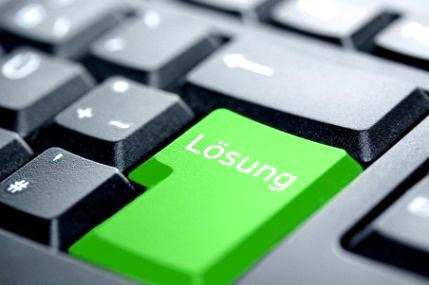 Process Locator
Lösung
06.06.2012
33
Agile SharePoint-Entwicklung
Bonus: Hilfsmittel
Informationen zu Hilfsmitteln

Logging
Automatische Erweiterung der Areas & Categories

Installer
WSP Deployment
Erstellung von SiteCollections & Websites
Erstellung von Pages
Aktivierung von Features
Platzierung von WebParts
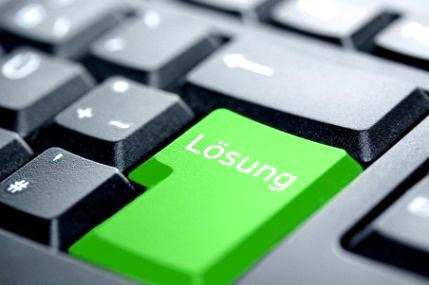 Process Locator
Lösung
06.06.2012
34
Agile SharePoint-Entwicklung
Produkt „Fluom“
Informationen zum Produkt „Fluom“

Status?
Basisfunktionalität steht bereit
Bereits im Kundenprojekt im Einsatz
Stetige Weiterentwicklung nach Bedarf

Wie geht es weiter?
Abhängig von Resonanz der Fachwelt!
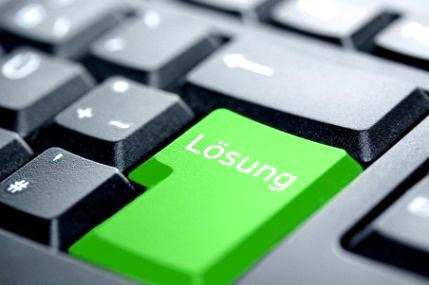 Process Locator
Lösung
06.06.2012
35
Agile SharePoint-Entwicklung
Zusammenfassung
Änderung der Anforderungen
Strukturierung der Solution
Potentielle Updates berücksichtigen
DEPLOY
PLAN
Tests in der lokalen Installation
GAC Deployment
Gemeinsam genutzte Ressoucen
TEST
DEV
Updateverhalten deklarativer Elemente
Dateikonflikte
REFACTOR
CAML-Strings
Spaltennamen
06.06.2012
36
Agile SharePoint-Entwicklung
Vielen Dank für Ihre Aufmerksamkeit.
info@adesso.de
www.adesso.de